Universal Interview Offer Day
Afshin E. Razi, MD, FAOA, FAAOS
Vice Chair and Residency Program Director
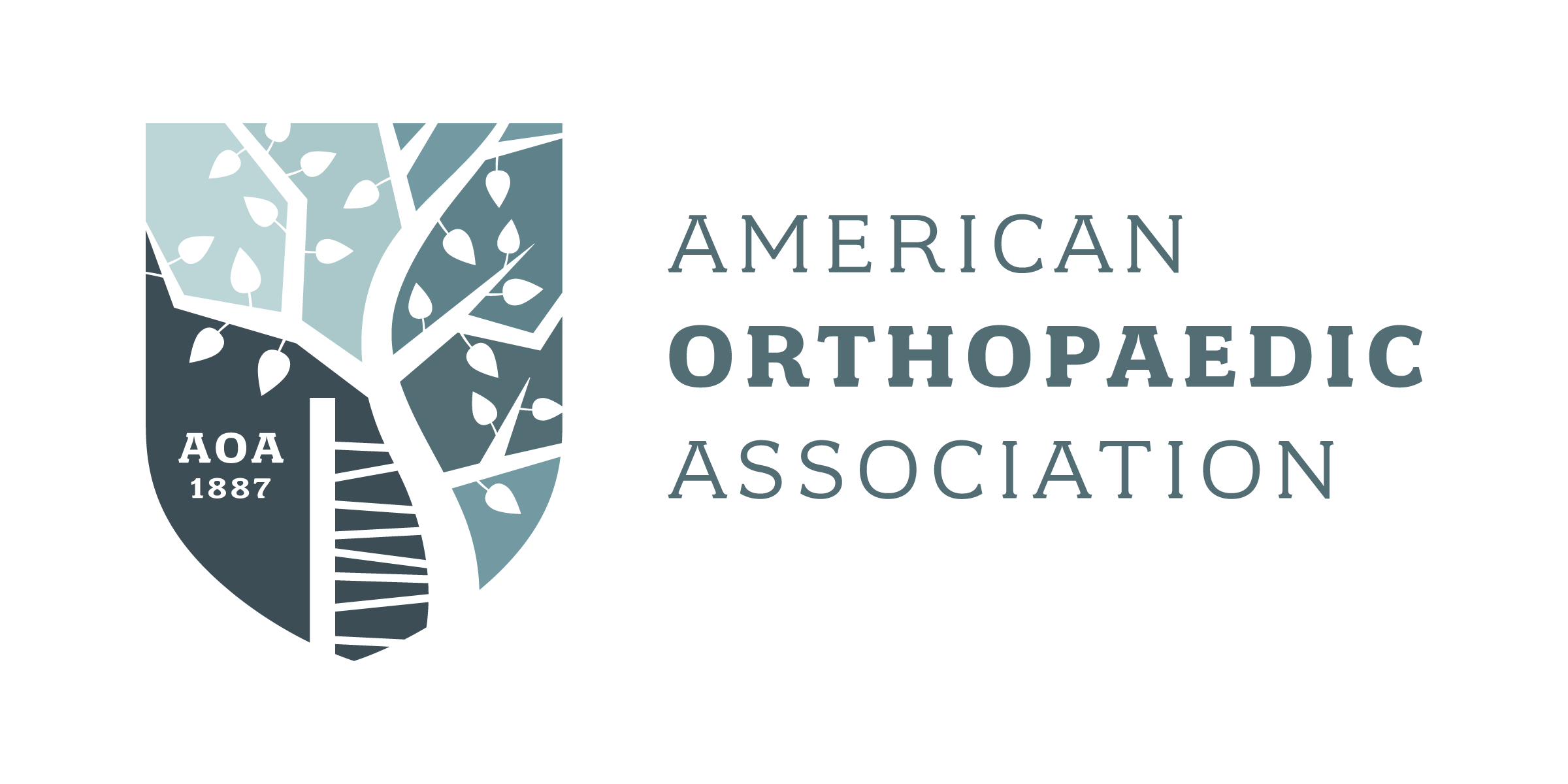 AOA’s CORD recommended the UOD in 2020 
First implementation was in November of 2020
Modifications were made based on PD and Applicants surveys
Revised procedures were implemented for 2022 Match Process
Orthopaedic Residency Programs choosing to participate in UOD were to record this in the Orthopaedic Residency Information Network (ORIN)
Monday, November 15, 12:00pm ET
Universal Interview Offer Day
Programs extend interview offers to medical students
Programs should only offer as many interview spots as they have available.
A 48-hour moratorium on accepting or scheduling interviews will follow
Programs should not accept/confirm early responses during the 48 hours.
Wednesday, November 17, 12:00pm ET
Interview Acceptance Period
Medical students can begin accepting interview offers during a 24 hour window
Thursday, November 18, 12:00pm ET
Interview Acceptance Window Closes
The 24-hour interview acceptance period for medical students closes.
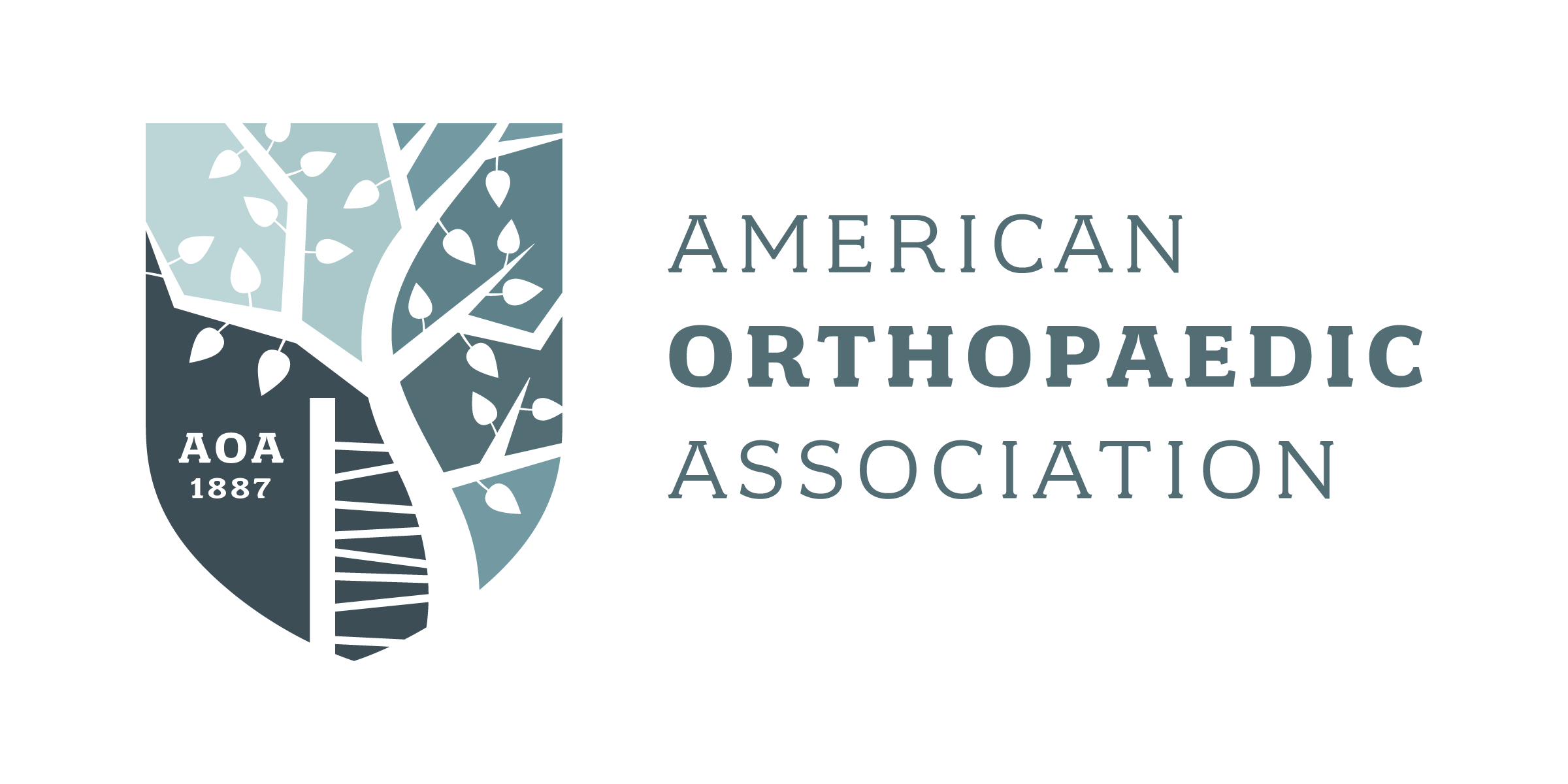